Перечень принадлежностей для уроков трудового обучения 
(все складываем в папку, папку подписываем,
 всё содержимое подписываем
Например: Иванов Сергей)
1. Пластилин. Тряпочка для рук. 
2. Набор цветной бумаги. 
3. Набор картона. 
4. Бумага для рисования (1 папка). 
5. Карандаш простой (ТМ). 
6. Линейка. 
7. Ножницы с закругленными концами. 
8.Доска для лепки,стеки.
МОБУ «СОШ №4»
пгт Пойковский
Памятка

  для родителей

первоклассников
Перечень принадлежностей для уроков
 изобразительного искусства
все складываем в папку, папку подписываем,
 всё содержимое подписываем
Например: Иванов Сергей)
1.Художественные материалы: 
Бумага для рисования (1 папка). 
Набор акварельных красок (10 – 12цветов). 
2. Инструменты и приспособления: 
Карандаши простые средней мягкости (М, 2М). 
Карандаши цветные (10 – 16 цветов). 
Фломастеры. 
Линейка 15 см. 
Набор круглых кистей разных размеров
 (желательно из натурального волоса). 
Кисти плоские (средняя, крупная). 
Резинка (мягкая). 
Точилка для карандашей. 
Баночка для воды (пластмассовая). 
Палитра.
Подготовила:
учитель начальных классов
 
НАТАЛЬЯ МИХАЙЛОВНА 
ПРИХОДЬКО
Подготовила: учитель начальных классов
НАТАЛЬЯ МИХАЙЛОВНА ПРИХОДЬКО
Примерный набор канцелярских и 
других принадлежностей для первоклассника

1. Сменная обувь. 
2. Ранец. 
3. Пенал. 
два поточенных простых карандаша;
 две шариковые ручки синего цвета;
линейка;
резинка (мягкая). 
 точилка для карандашей. 
4. Тетради для первоклассников в косую линейку (6 – 8 штук).
5. Тетради в клеточку (6 – 8 штук).
6. Обложки для тетрадей(пластиковые, плотные)
7. Папка для тетрадей.
8. Дневник (простой для записи)
9. Обложки для учебников.
"Как помочь ребенку легче адаптироваться 
к школе"
Соблюдайте режим дня (даже в выходные дни), 
    обеспечивая полноценный сон и обязательные
   прогулки на свежем воздухе. 
Следите за тем, чтобы у ребенка было разнообразное
   и здоровое питание, прием поливитаминов – 
  по рекомендации педиатра. 
Провожая ребенка в школу, пожелайте ему удачи,
   хорошего дня, но ни в коем случае не напутствуйте: 
  "Веди себя хорошо, не подведи меня…" и т.д. 
Встречая после школы, не утомляйте ребенка вопросами типа: что было на уроке, спрашивали ли тебя сегодня? Но если ребенку нужно чем-то поделиться с вами, выговориться, 
  постарайтесь выслушать незамедлительно. 
Позвольте ребенку отдохнуть 2-3 часа после школы.
   В это время он может поиграть в спокойные игры или поспать. 
Лучшее время для выполнения домашних заданий с 15 до 17 часов. 
  Между заданиями необходим перерыв 10-15 минут. 
Ребенку необходимо иметь личную территорию, чтобы 
  побыть наедине с самим собой. 
Не завышайте свои личные требования к ребенку. 
Будьте терпеливы. Перед вами всего лишь семилетний ребенок. 
Не сравнивайте ребенка со сверстниками, ведь все дети разные. 
Хвалите ребенка! Это хороший стимул и настрой на позитив. 
  Будьте оптимистичны и помните, что решение всех существующих  проблем и успешность вашего ребенка – в ваших руках!
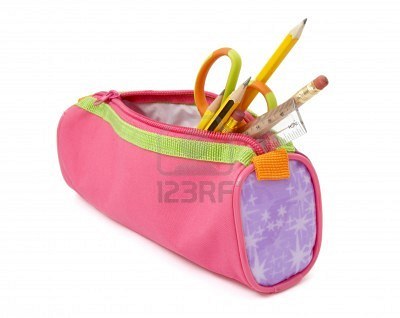 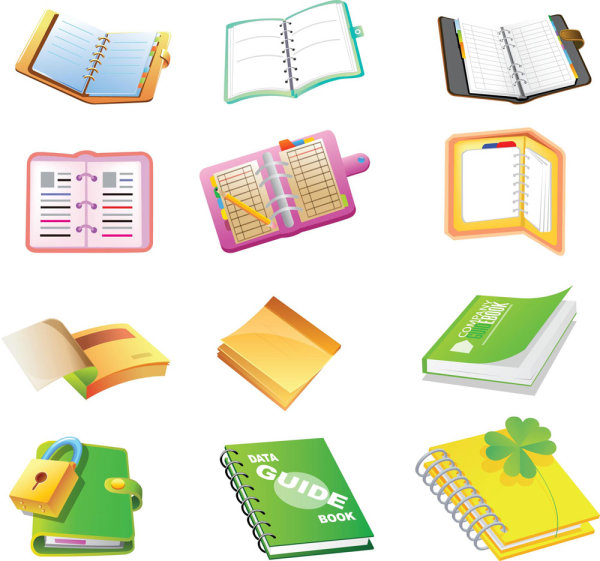 Перечень принадлежностей 
для уроков физкультуры

1. Спортивная обувь. 
2. Белая футболка
3.Чёрные шорты.
Подготовила: учитель начальных классов
НАТАЛЬЯ МИХАЙЛОВНА ПРИХОДЬКО
Подготовила: учитель начальных классов
НАТАЛЬЯ МИХАЙЛОВНА ПРИХОДЬКО